“Building Energy Analysis”  Course Notes – Fall 2021
Prepared by D. Mather


EA3: Aspects of Heat Transfer and Psychrometric
Analysis
Module Overview
This module provides a background in selected aspects of heat transfer and psychrometric analysis and discusses some aspects of HVAC systems. The content on heat transfer will be important in the upcoming module  on Building Envelope. The content on psychrometric analysis is important for the analysis of air-based HVAC systems, including in simulation analysis.

For many students, some material will be a review of concepts previously covered in other courses. 



Relevant Course Intended Learning Outcomes:

Apply basic energy calculations to a variety of components and systems impacting building energy use. 
Apply simple analysis techniques in building energy auditing and simulation.
Recognize the interactive effects between different building components and systems as related to energy use.
2
Aspects Of Heat Transfer
3
1.
Thermal Transmittance and Resistance of an Assembly
air
air
4
5
2.
Thermal Resistances of Planar Layers
3-D View
planar resistance of the layer

e.g. R-value of layer
6
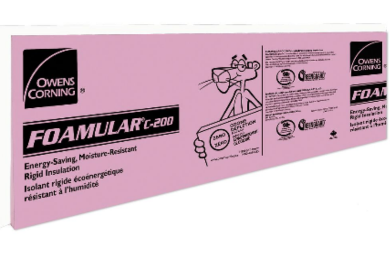 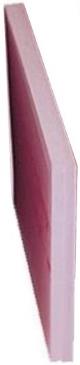 RSI-value
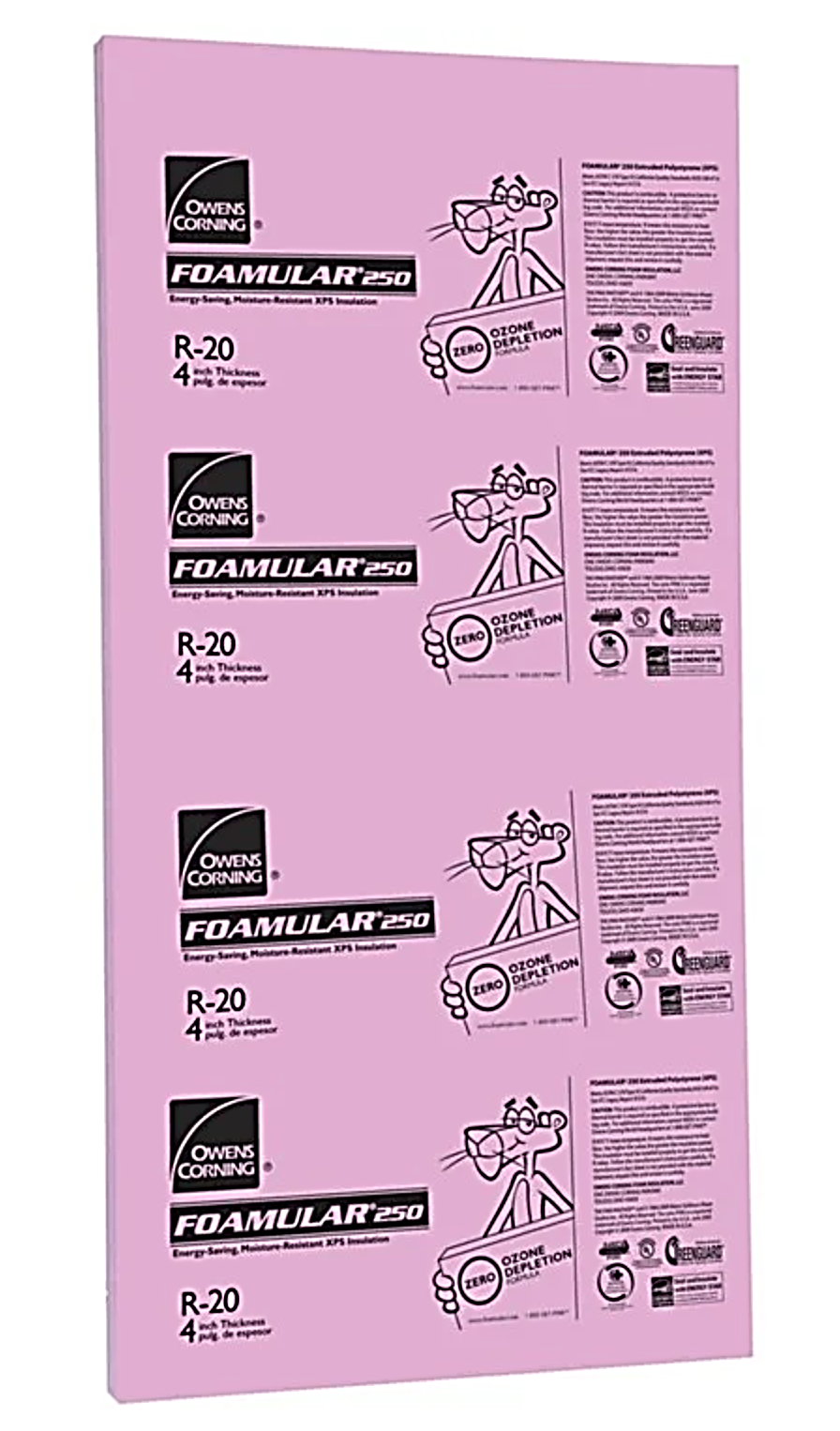 7
Approximate Thermal Conductivities of Selected Materials
(near “room temperature”, i.e. 300 K)
References:
W.D. Callister, “Materials Sciences and Engineering”, 3rd Edition, 1994
F.P. Incropera and D.P. DeWitt, “Fundamentals of Heat and Mass Transfer”, 4th Edition, 1996
8
9
10
3.
Steady 1D Heat Transmission through a Series of Planar Layers
air
(indoors)
material
1
material
2
air
(outdoors)
indoor
combined
HT coeff.
outdoor
combined
HT coeff.
11
12
4.
Parallel Heat Transmission Paths
13
A simpler version of the previous diagram:
Example Calculation

During a winter night, a room is maintained at 20C while the outdoor temperature is -10C. Heat is lost from the room through the walls, windows, and roof.
Determine:
Steady rate of heating needed to maintain the room temperature (W).
Assess the relative contribution of each heat loss path to the total heat loss.
14
5.
Heat Loss through Parallel Transmission and Ventilation
15
16
Aspects Of Psychrometric Analysis
17
6.
Nomenclature for Psychrometric Analysis
mixture enthalpy per kga
enthalpy of H2O vapor, kJ/kgv
humidity ratio, kgv/kga
enthalpy of dry air, kJ/kga
18
7.
Psychrometric Chart
The chart allows simple evaluation of moist-air mixture properties.
Each chart applies to a particular total mixture pressure (i.e. barometric pressure).
latent heating
(humidifying)
Process Direction:
cooling &
humidifying
heating &
humidifying
sensible heating
sensible cooling
sensible cooling
heating &
dehumidifying
cooling &
dehumidifying
latent cooling
(dehumidifying)
19
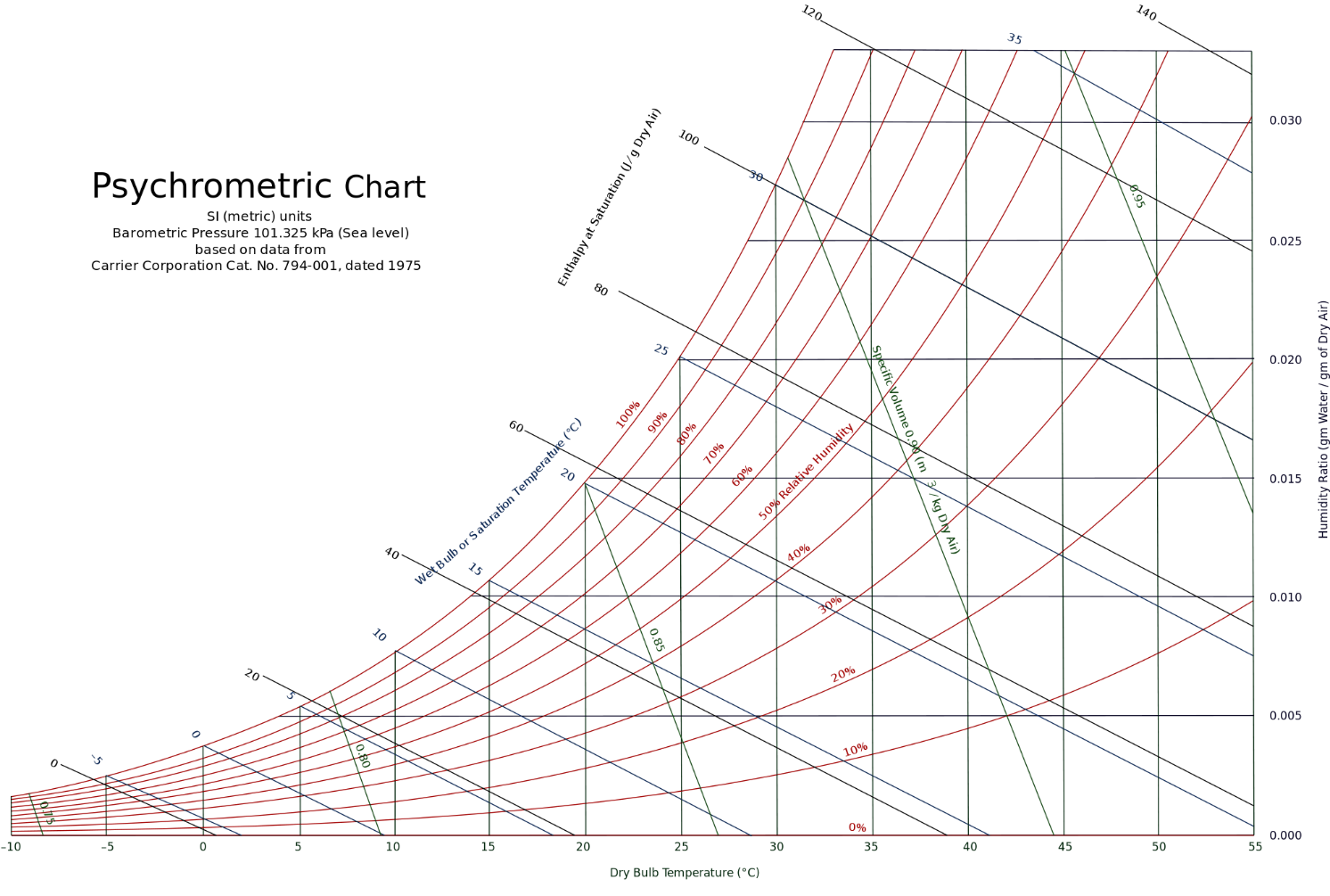 Psychrometric chart downloaded from Wikimedia Commons (Jan 27, 2017). Author:  ArthurOgawa. http://commons.wikimedia.org/wiki/File:PsychrometricChart.SeaLevel.SI.svg
Used under the Creative Commons Attribution-Share Alike 3.0 Unported, 2.5 Generic, 2.0 Generic and 1.0 Generic license.
20
8.
Basic Air-Conditioning Processes
Sensible heating/cooling






Cooling with dehumidification






Adiabatic mixing (without condensate production)
21
Sensible Heating/Cooling
1
2
1
2
sensible cooling
sensible heating
22
Cooling with Dehumidification
cooling coil
air in
air out
condensate
out
condensate pan
heat removed
by cooling coil
1
2
23
Adiabatic Mixing (without Condensate Production)
1
3
2
Note: On the psychrometric chart, State 3 will lie along a line connecting States 1 and 2.
24